TOÁN 1
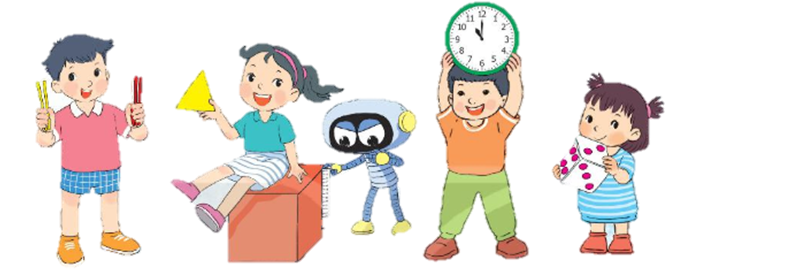 Bài 10: Phép cộng trong phạm vi 10
Tiết 4: Số 0 trong phép cộng
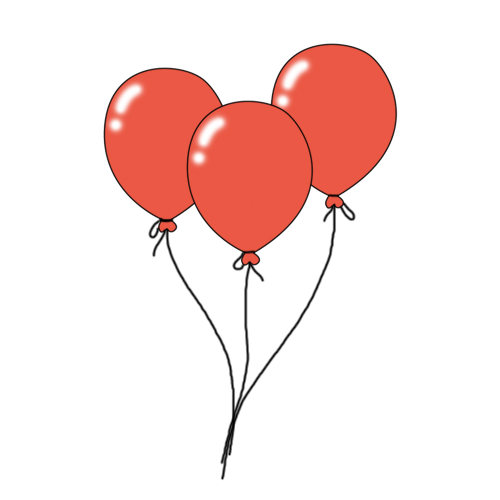 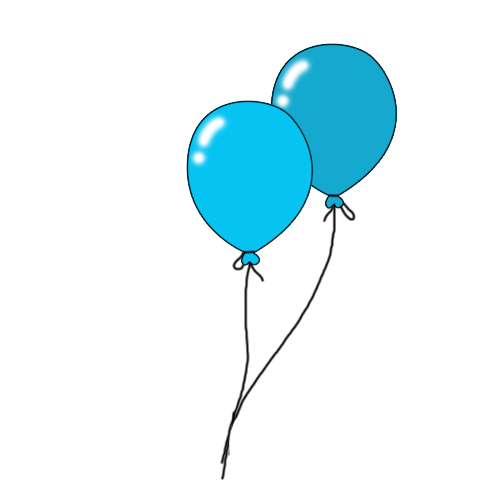 S/62
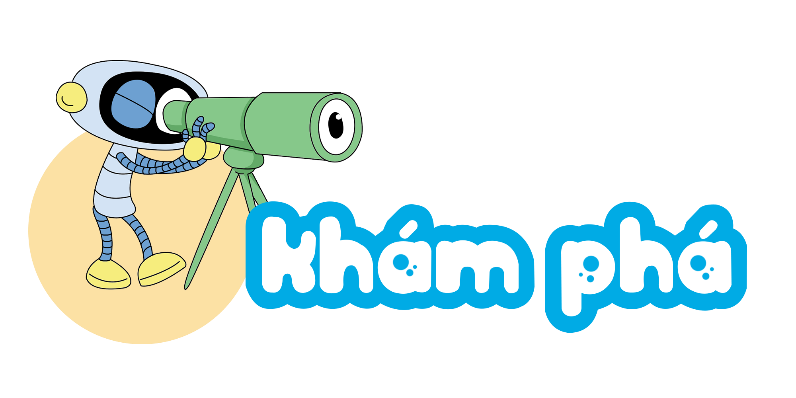 Số 0 trong phép cộng
a)
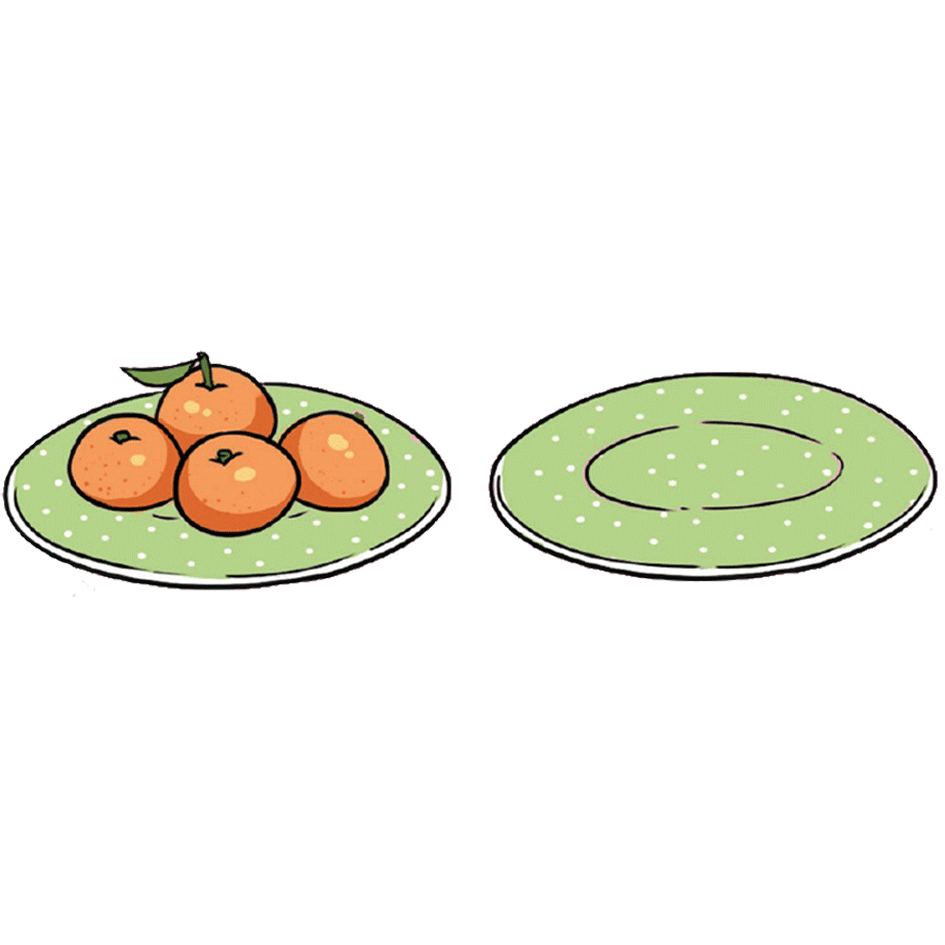 ?
4
4
0
+
=
Số 0 trong phép cộng
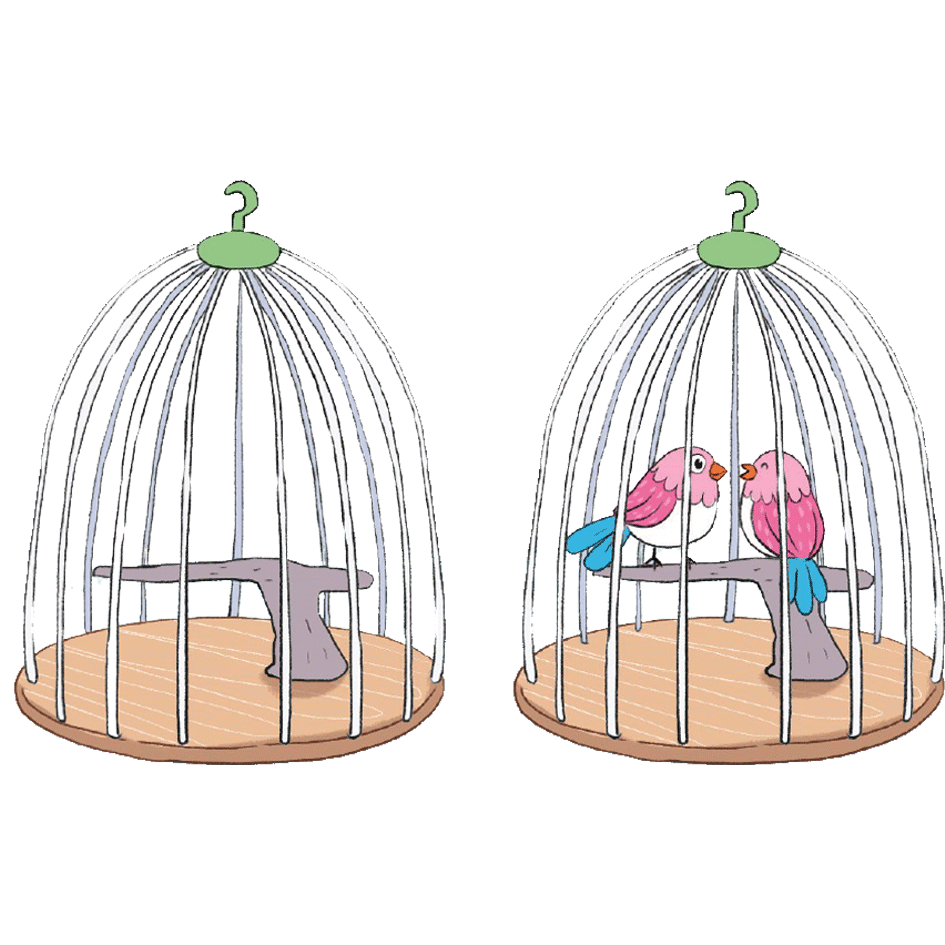 b)
?
2
0
2
+
=
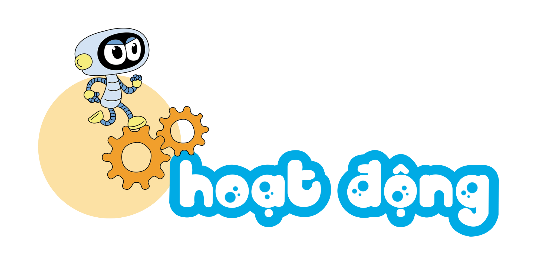 1
Tính nhẩm
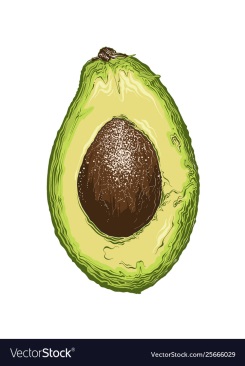 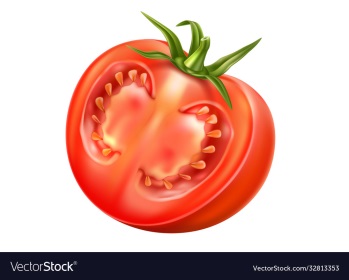 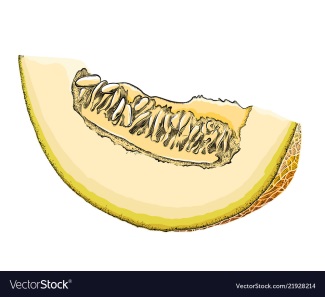 0 + 4 =  4
2 + 3 =  5
3 + 3 =  6
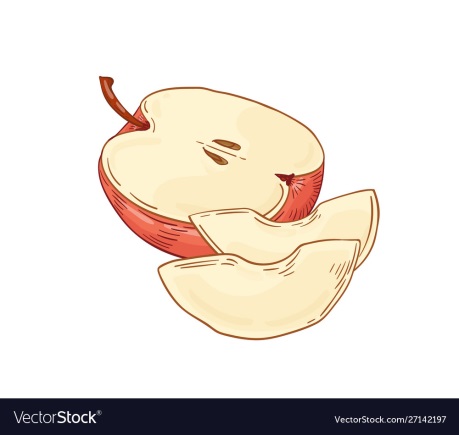 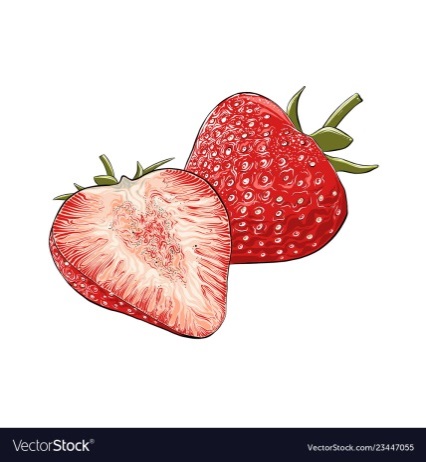 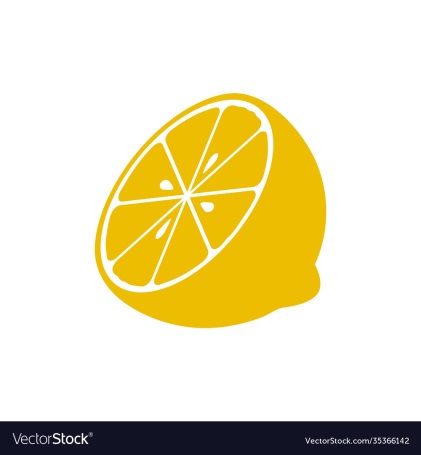 3 + 1 =  4
0 + 5 =  5
4 + 2 =  6
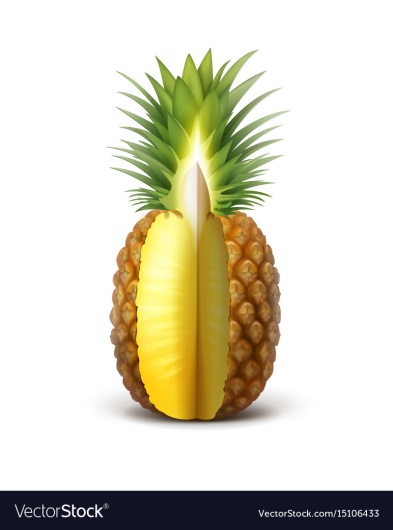 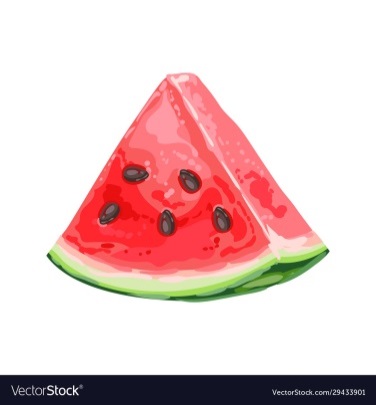 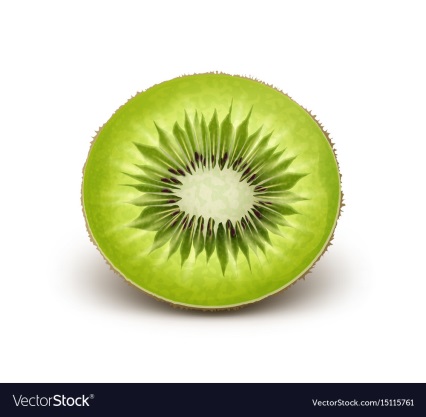 2 + 2 =  4
1 + 4 =  5
6 + 0 =  6
2
Số?
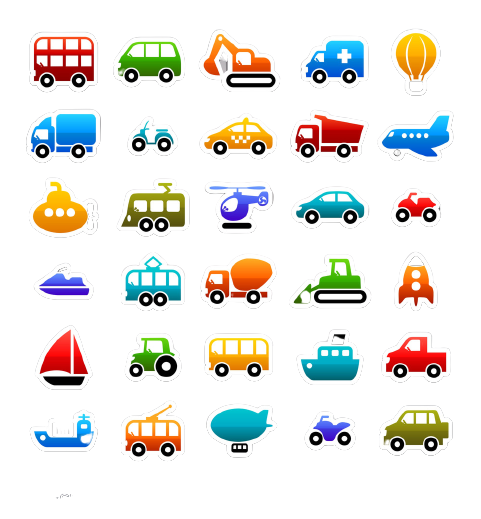 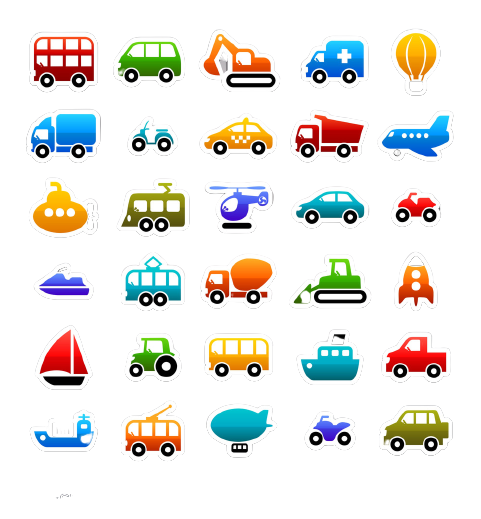 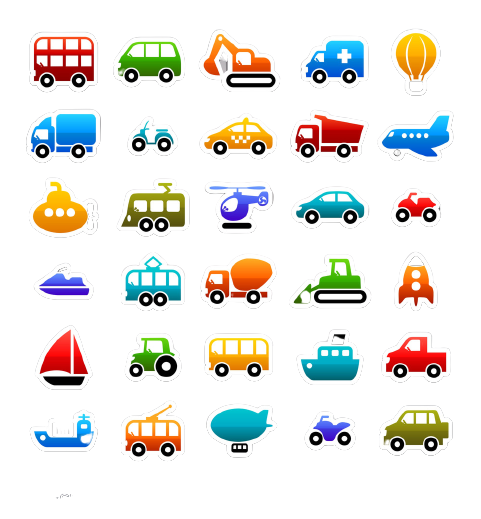 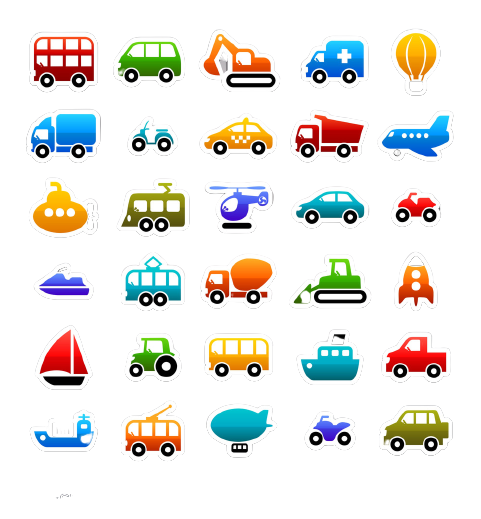 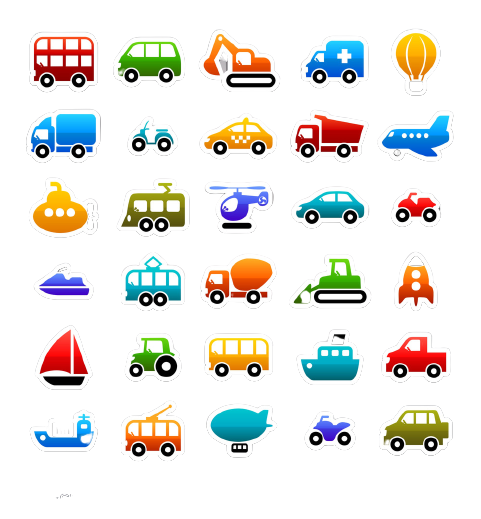 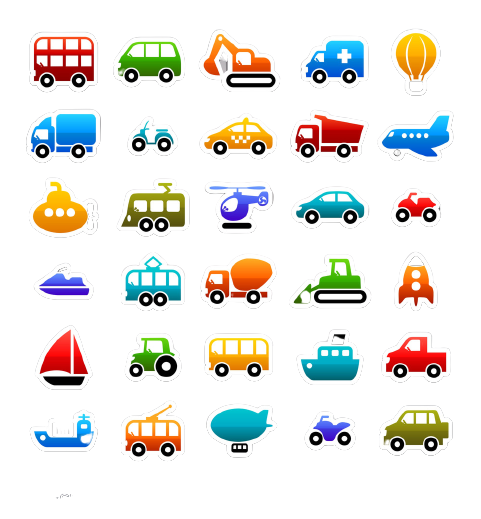 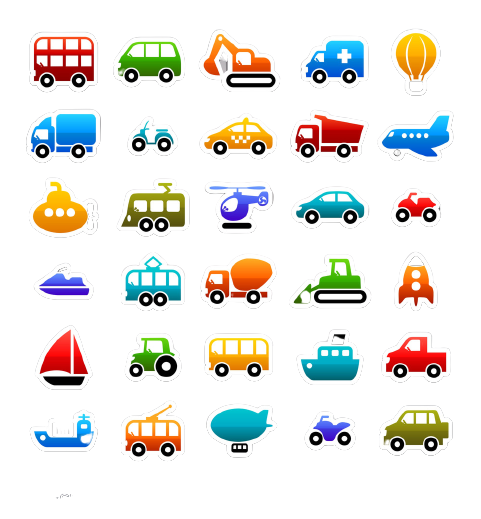 7
7
7
7
7
7
7
[Speaker Notes: Sách tham khảo]
3
Số?
a)
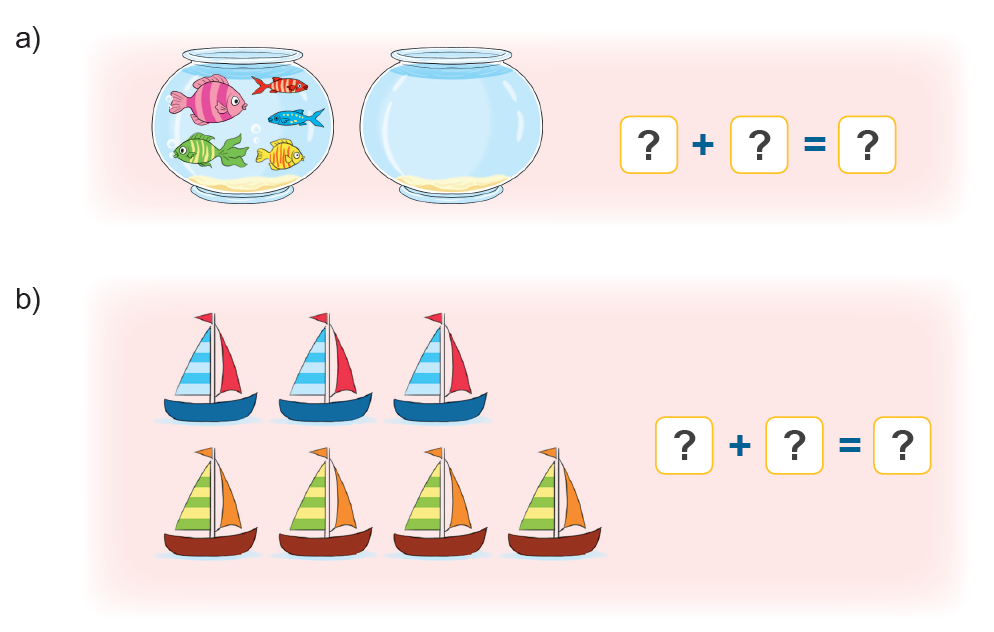 b)
a)
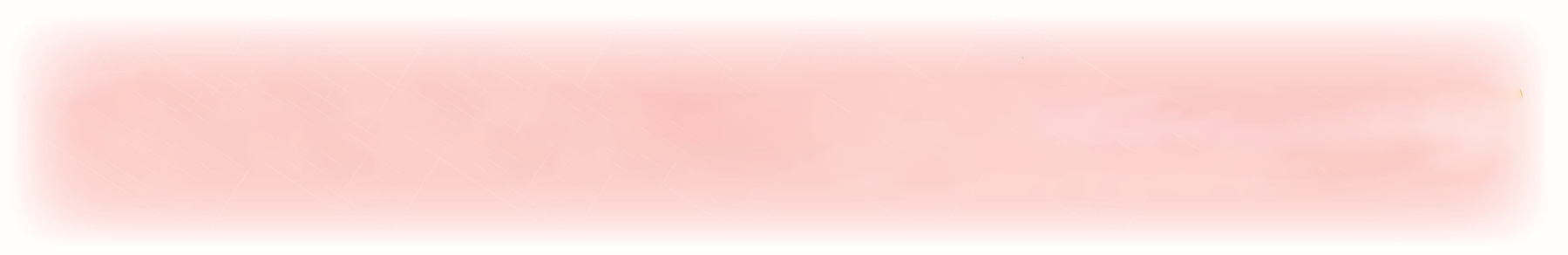 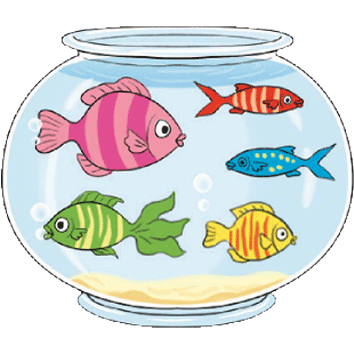 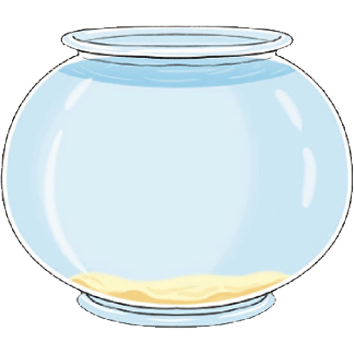 5
?
?
5
?
0
+
=
b)
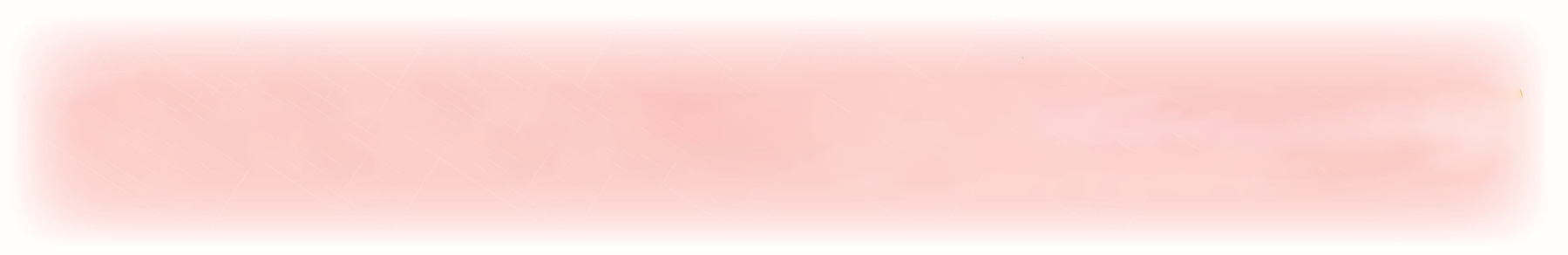 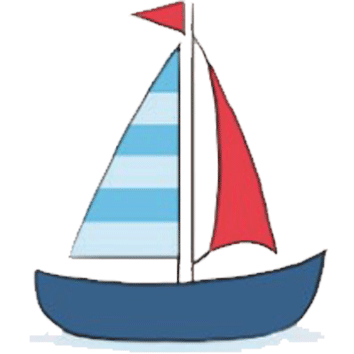 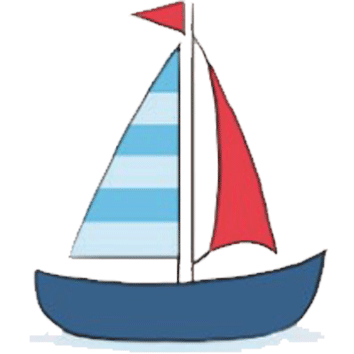 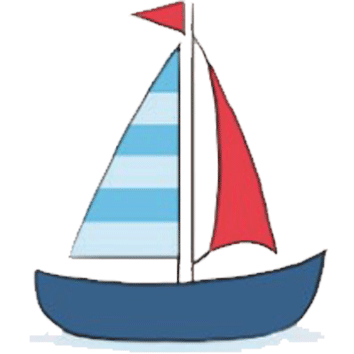 7
?
?
3
?
4
+
=
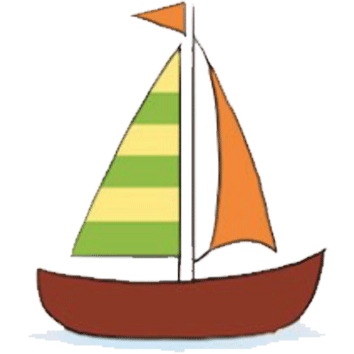 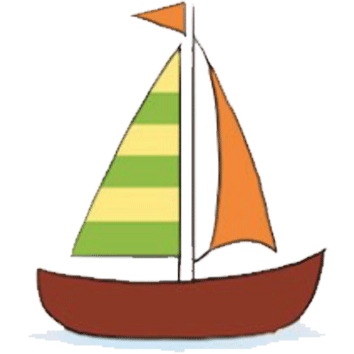 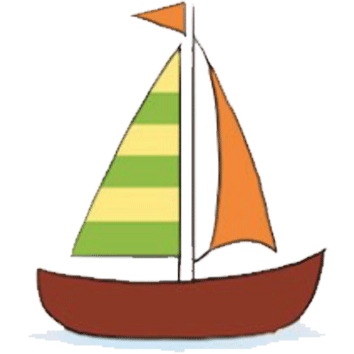 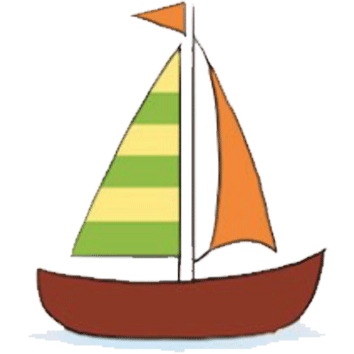 4
Tìm chuồng cho Thỏ
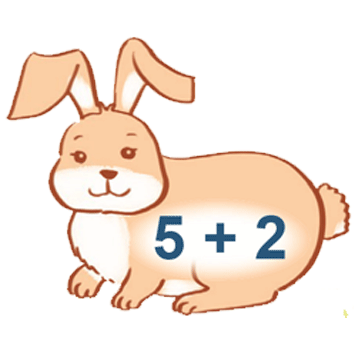 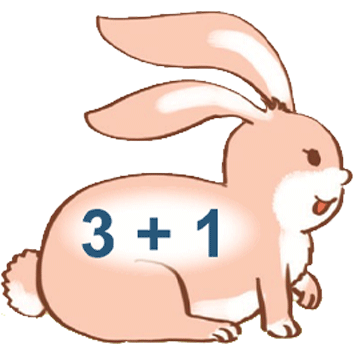 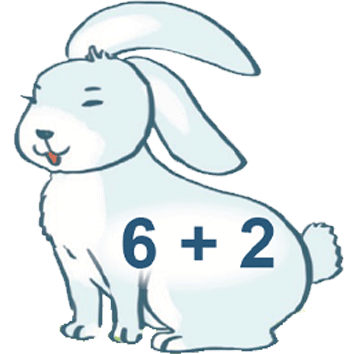 Z
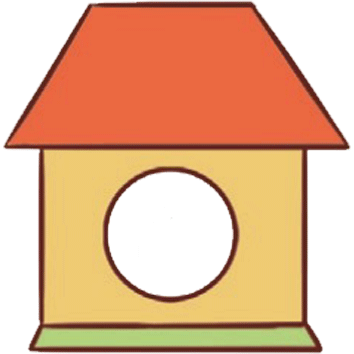 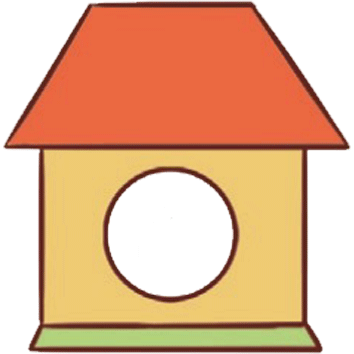 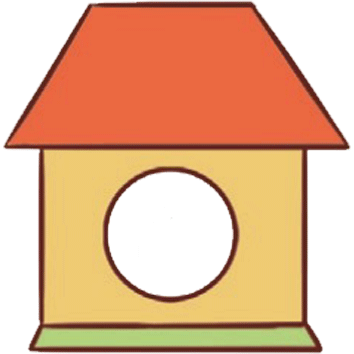 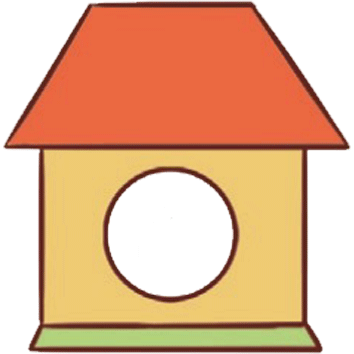 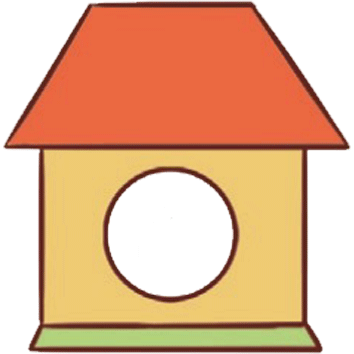 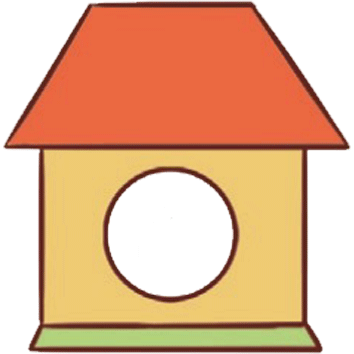 4
6
5
8
7
9
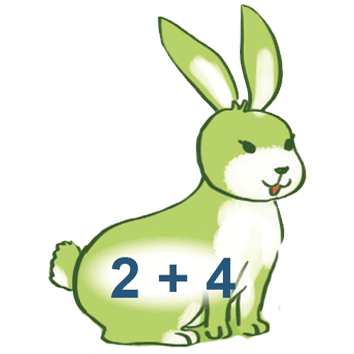 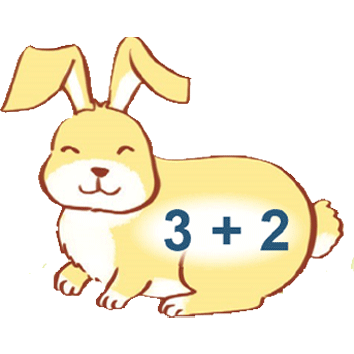 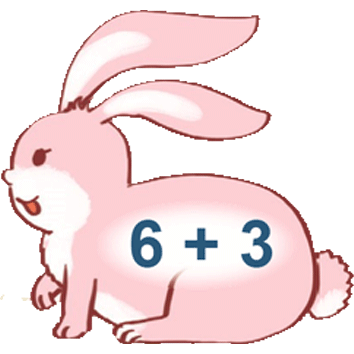 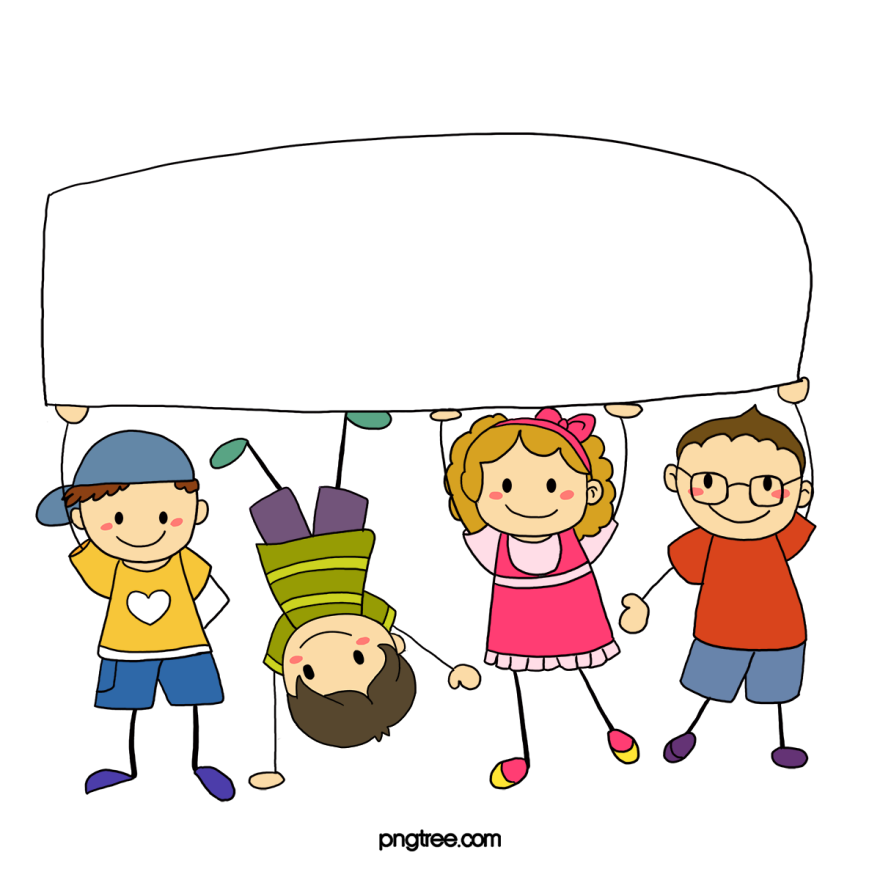 Củng cố - Dặn dò
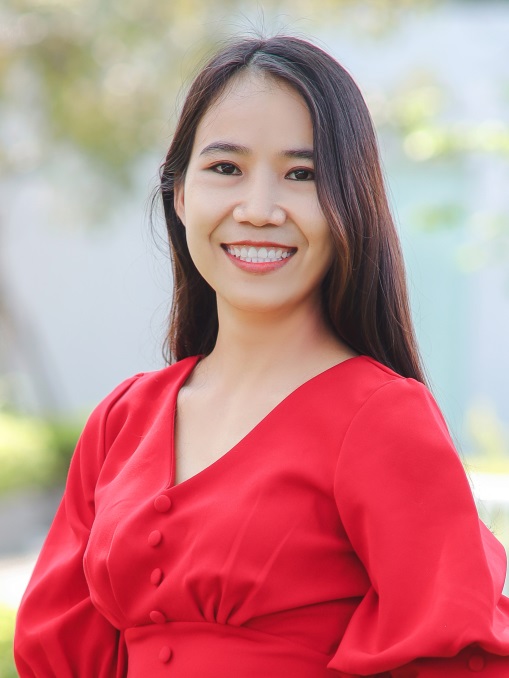 Người soạn	: Phan Thị Linh
Năm sinh		: 1990
Đơn vị công tác	: 
LH		: 0916.604.268
Thân chào Quý Thầy Cô!
Rất mong nhận được phản hồi và góp ý từ Quý Thầy Cô để bộ giáo án ppt được hoàn thiện hơn.
Mọi thông tin phản hồi mong được QTC gửi về:
+ Zalo: 0916.604.268
+ Facebook cá nhân: https://www.facebook.com/nhilinh.phan/
+ Nhóm chia sẻ tài liệu: https://www.facebook.com/groups/443096903751589